Ne serait-il pas plus sage d'avoir des groupes de vingt ou vingt-cinq personnes informées – sans collecte ou cotisation pour les participants – qui se réuniraient dans un lieu approprié, pour discuter avec mesure des approches de la réalité ?
Afin d'empêcher qu'aucun groupe ne devienne exclusif, chaque membre pourrait de temps en temps animer et peut-être rejoindre un autre petit groupe ;
ainsi le groupe serait vaste et ouvert, sans étroitesse ni esprit de clocher.
Pour arriver loin, il faut commencer modestement. À partir de ces modestes débuts, il est possible de contribuer à la création d'un monde équilibré et heureux.

Livre de la méditation et de la vie : J.K
De Daniel, Point contact ACK Essonne

 Bonjour 
 
Nous avons eu l’opportunité d’échanger ces derniers temps deux à deux. Les questions dites essentielles de toute vie,  et la nécessité de les aborder avec un minimum de sérieux, incitent tout à la fois à la méditation personnelle, au dialogue avec d’autres personnes, et à l’action. Nous nous sommes ainsi proposés de nous rencontrer ensemble.
 
Il y a à  ce jour quatre à cinq personnes motivées par des rencontres sur ce principe :
Un accueil mutuel amical, une rencontre chaleureuse d’égal à égal
conscient que la qualité de compréhension est celle de notre propre écoute,
et que cette écoute comprend celle de nos réactions, aussi bien intellectuelles qu’émotionnelles.
Le tout sans contrôle, sans esprit d’autorité, « sans juge ni infirmier ».
 
Concrètement les rencontres ont lieu une à deux fois par mois, une après-midi de la semaine voire le samedi  :
De 14h à 17h le plus souvent, sans date fixée à l’avance, en un lieu proche de la gare RER D Evry-Courcouronnes 
Le choix du questionnement est décidé d’un commun accord le jour même.

Question émergeante : «  Comment associer des jeunes à ce type de rencontre ? »  
Entre disons 15 et 25 ans.
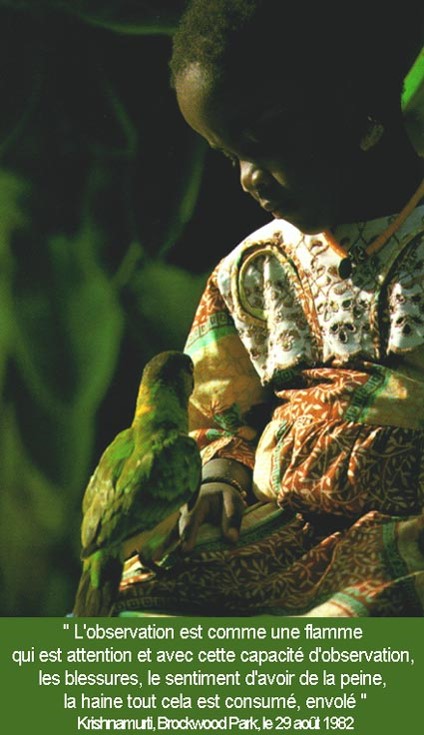